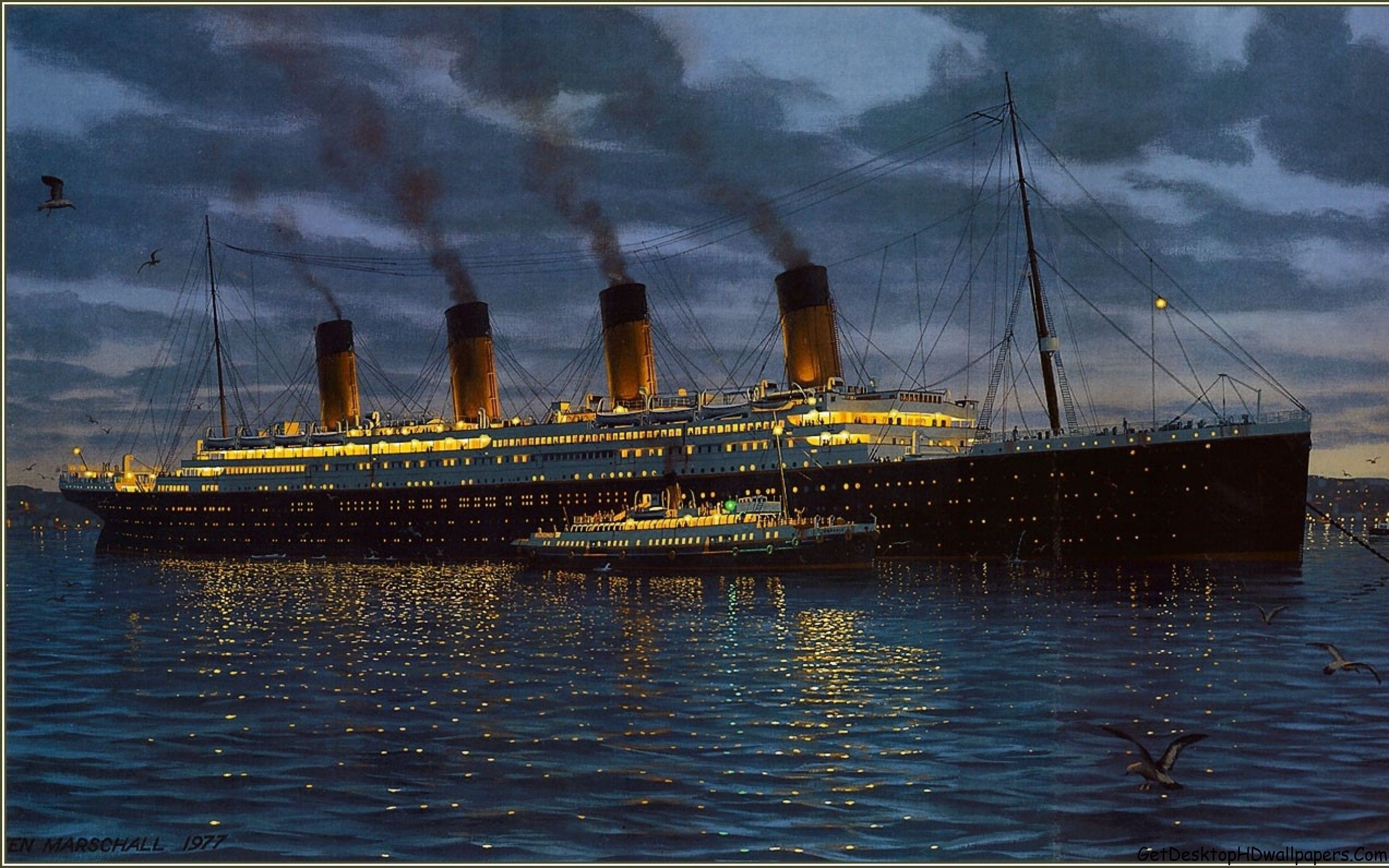 LO: visualise using details both stated and implied
Wednesday 6th January 2021
Discuss…
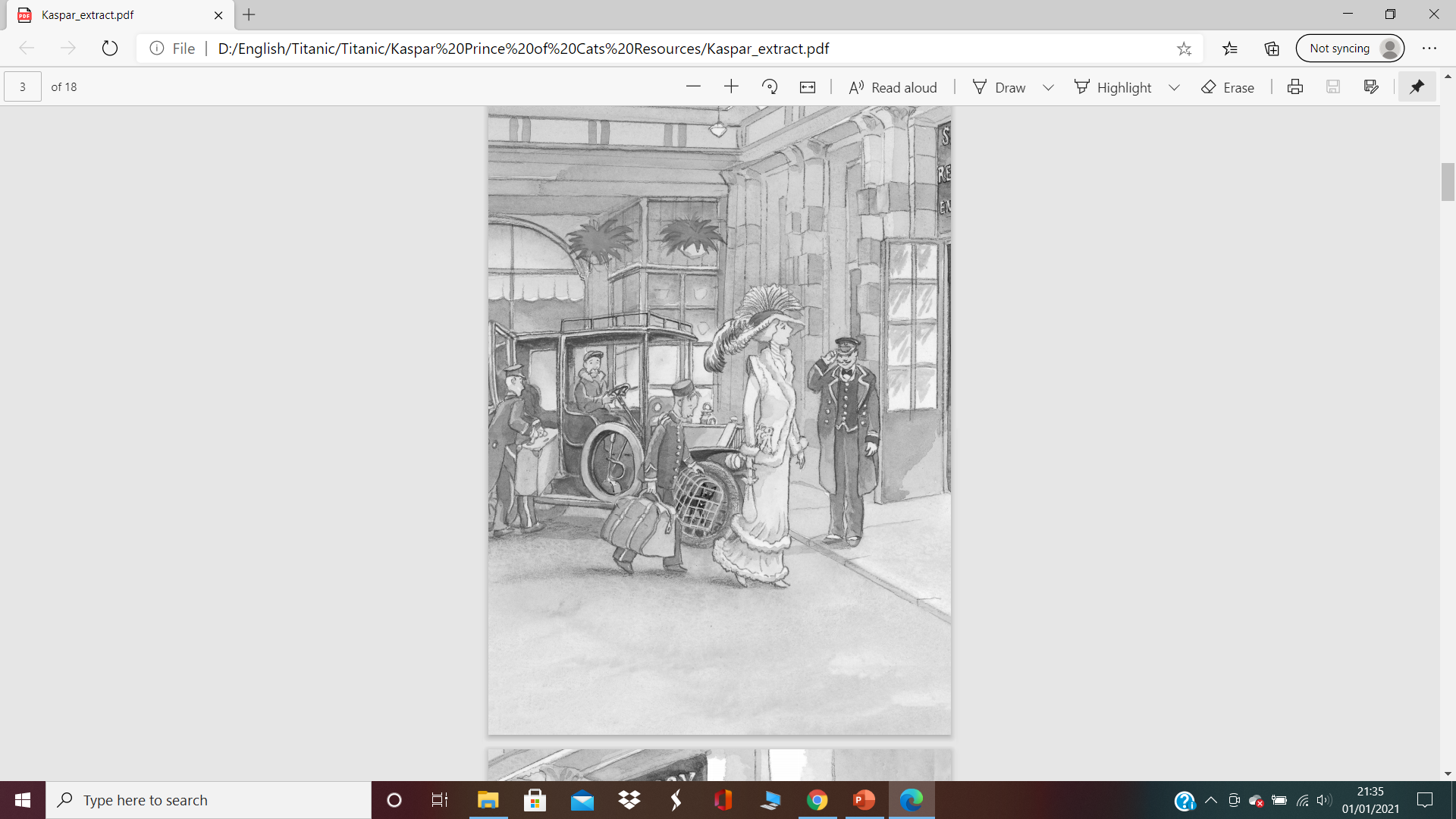 What do we know so far about the Countess?
Scan through Chapter One and highlight any words or phrases that describe or tell us more about the character of the Countess…
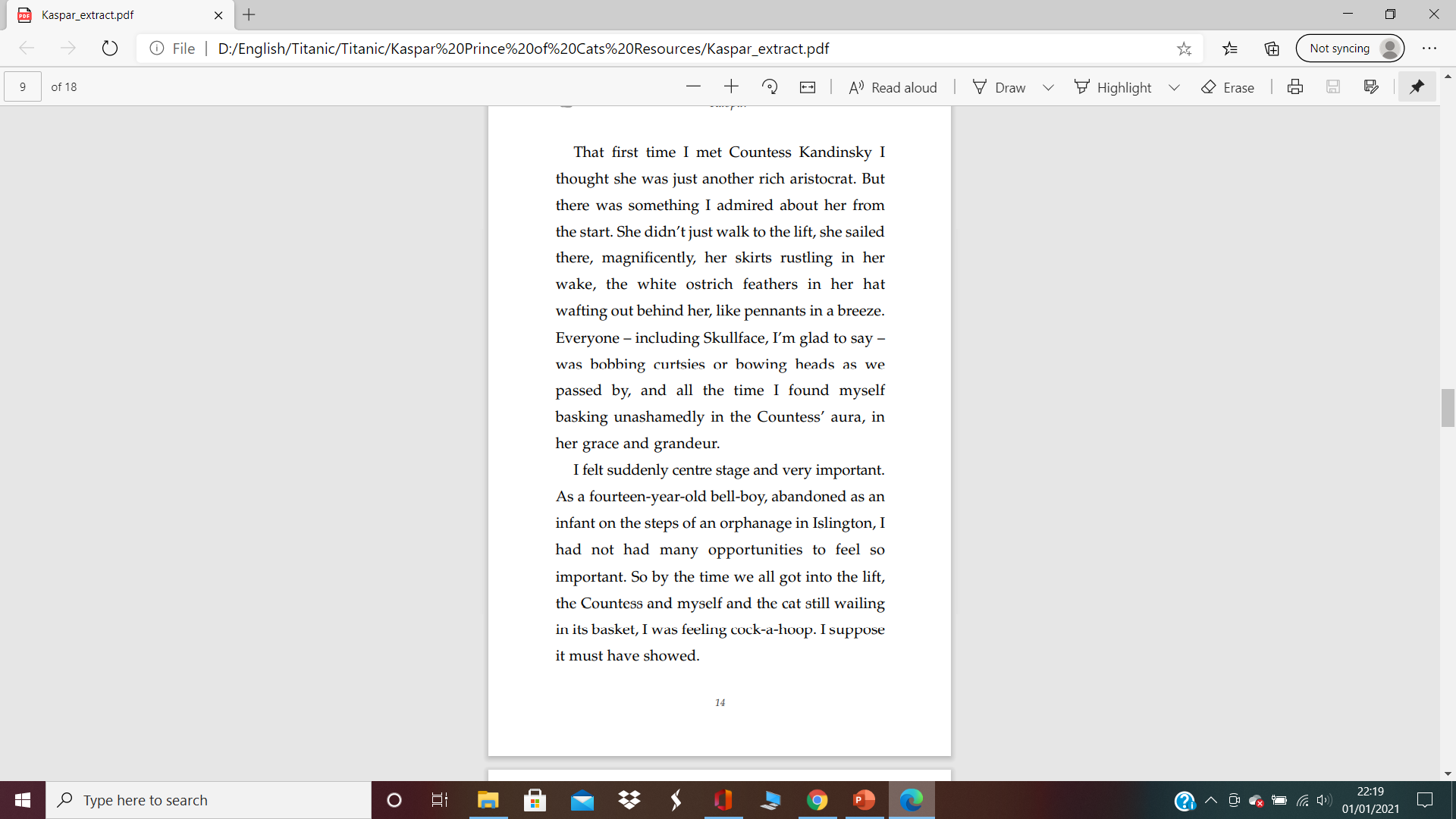 Using all the evidence you have gathered from the text, sketch the Countess.
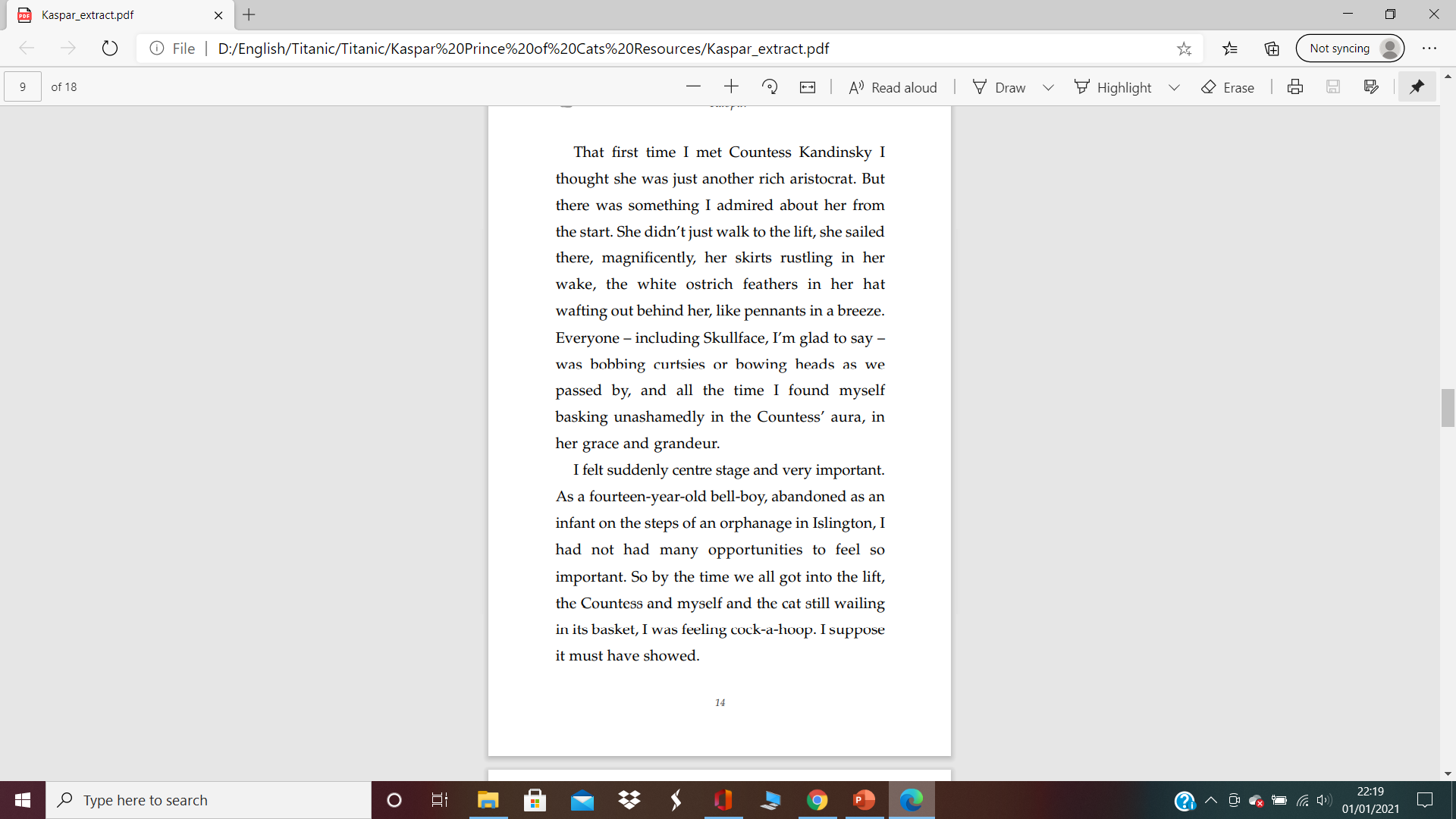 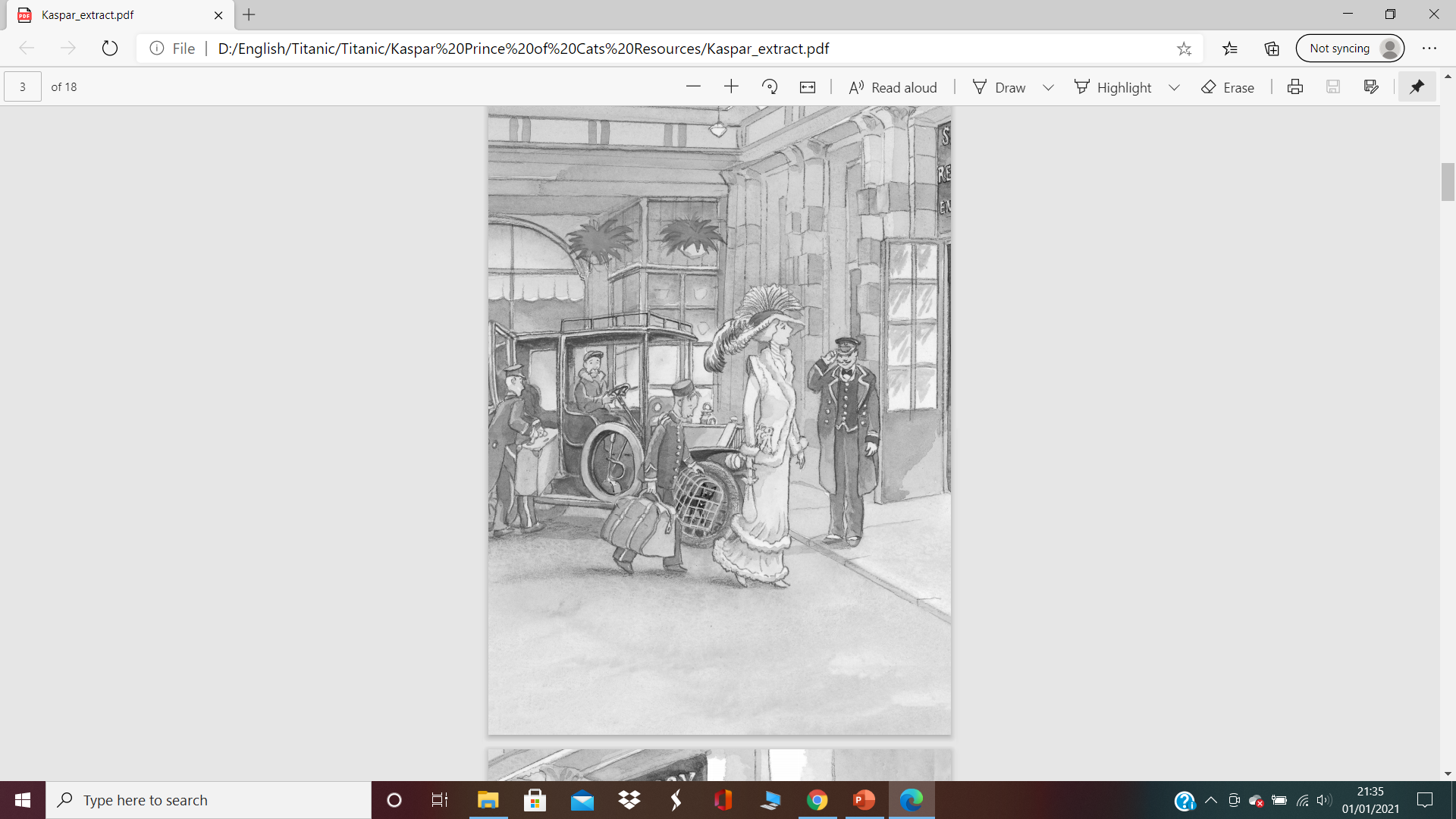 Quotes in pen, inferences in pencil
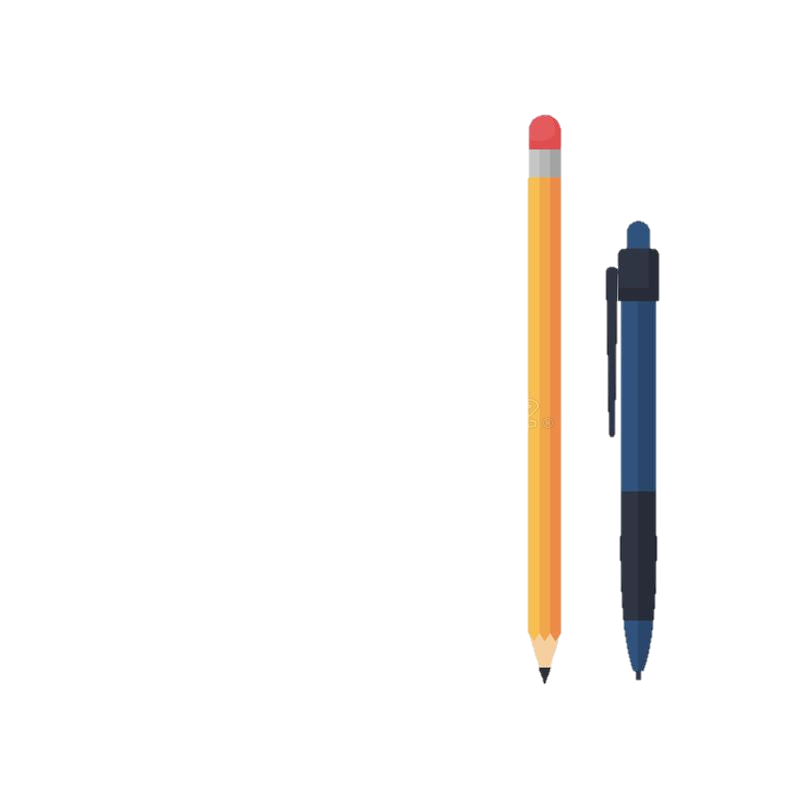 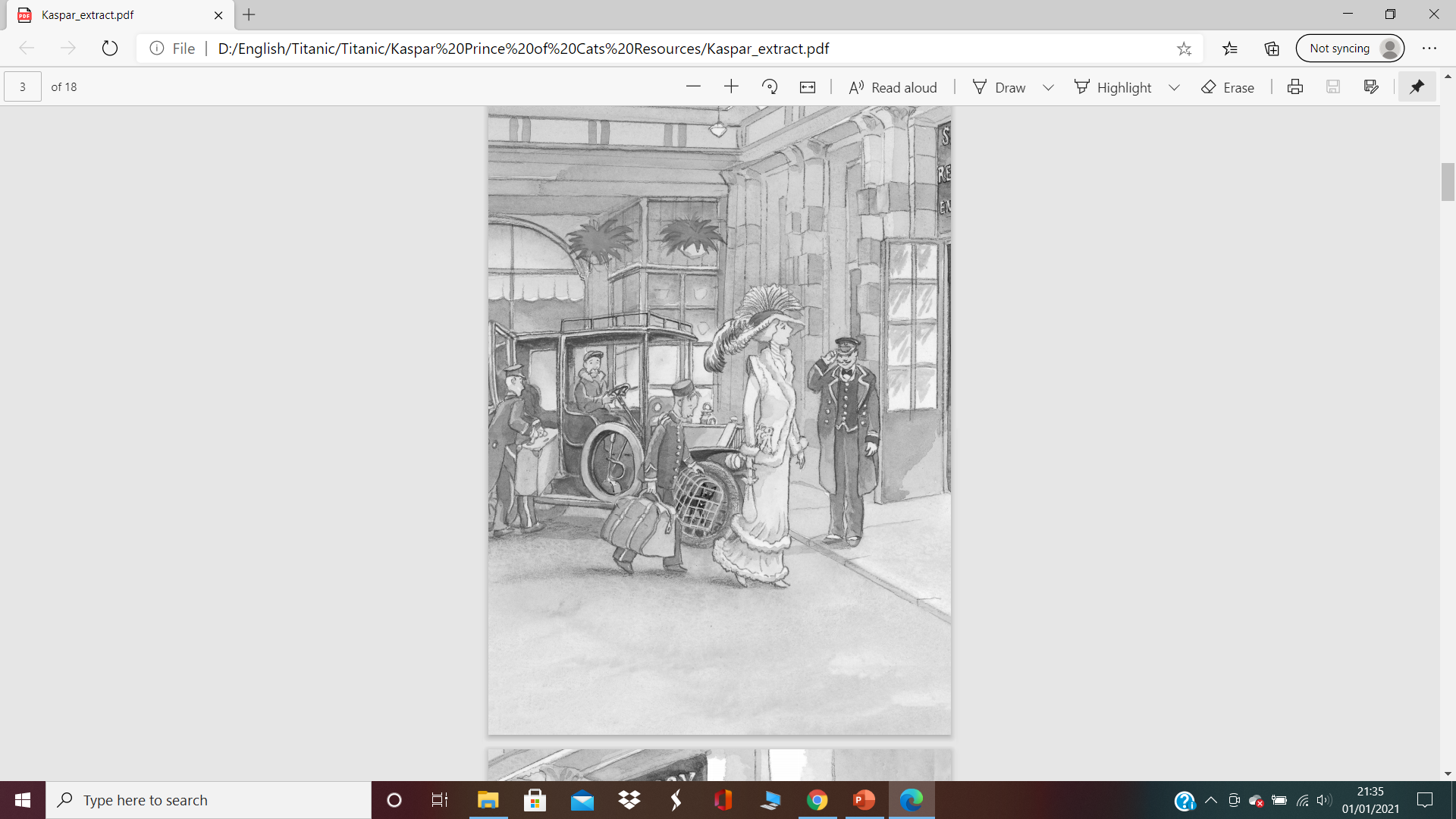 “…she didn’t just walk to the lift, she sailed there magnificently.”
This quote suggests that the Countess has confidence and moves elegantly.
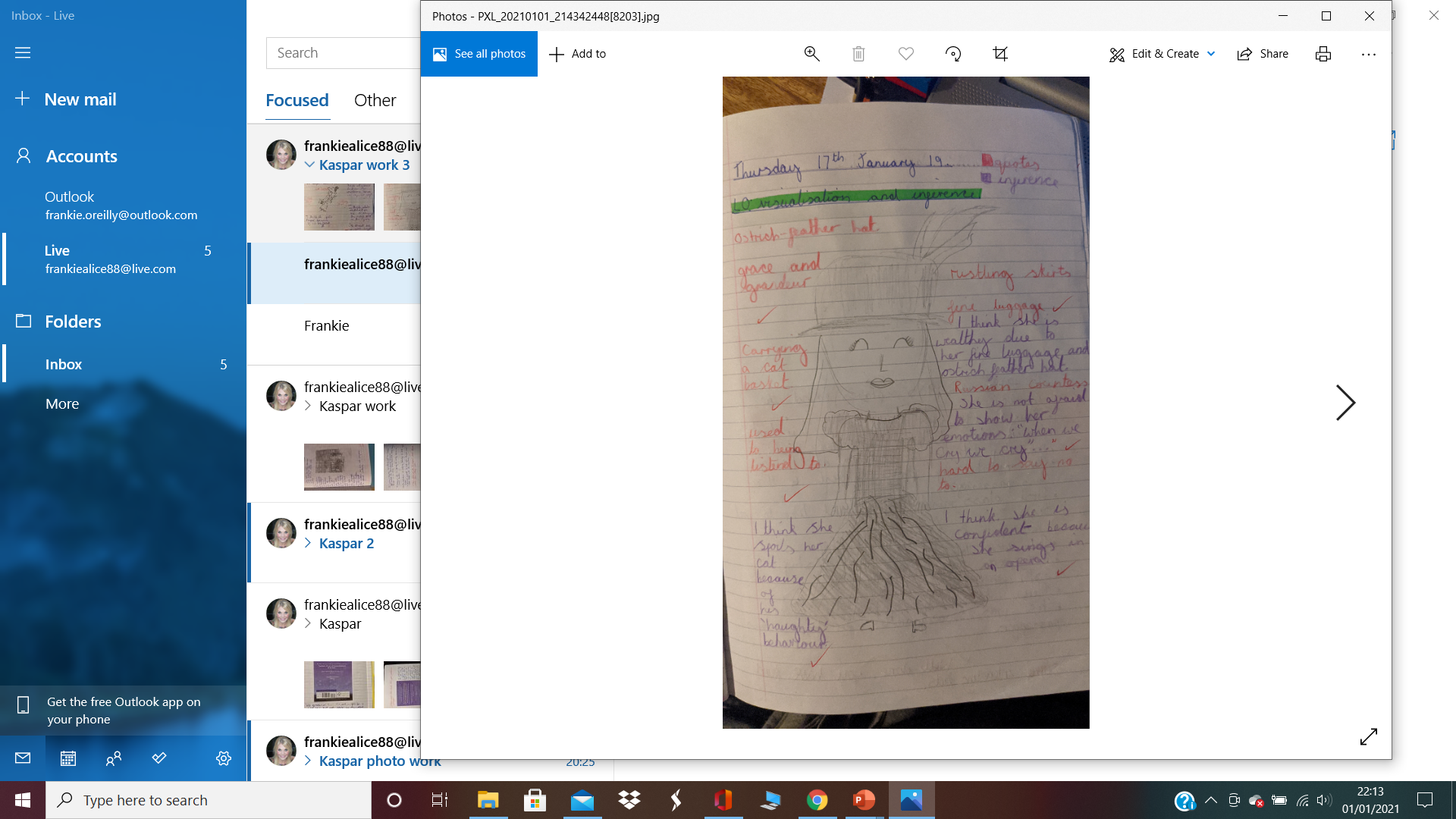 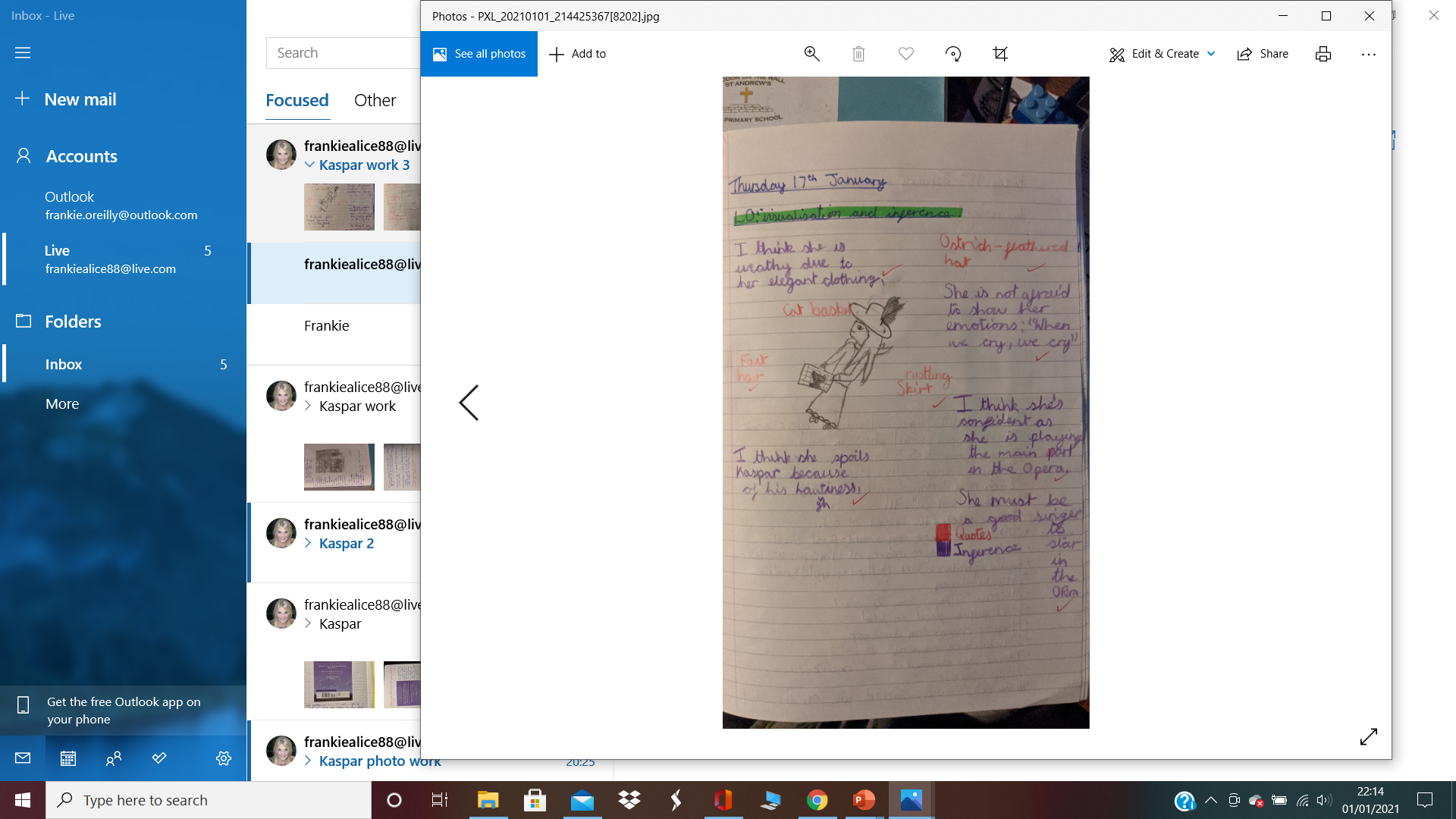 Examples …